Hymns for Worship at Woodmont
1s- I Stand in Awe
1- Holy, Holy, Holy
10s- My Eyes Have Seen Your Glory
76s- We Shall Assemble
331- Kneel at the Cross
387- Far and Near
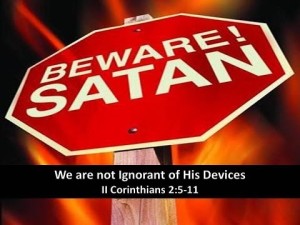 [Speaker Notes: Manipulate- to negotiate, control, or influence (something or someone) cleverly, skilfully, or deviously; to falsify (a bill, accounts, etc) for one's own advantage]
[Speaker Notes: Discourage- to deprive of courage, hope, or confidence; dishearten; dispirit.]
[Speaker Notes: Reassurance- to restore to assurance or confidence]
Hymns for Worship at Woodmont
1s- I Stand in Awe
1- Holy, Holy, Holy
10s- My Eyes Have Seen Your Glory
76s- We Shall Assemble
331- Kneel at the Cross
387- Far and Near